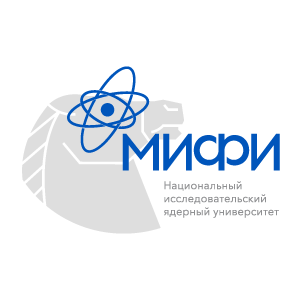 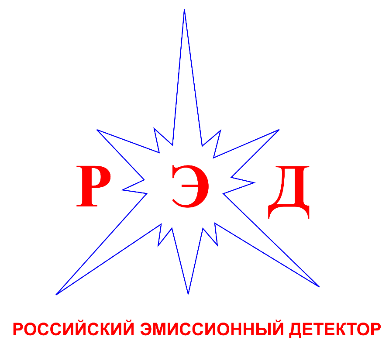 Способ очистки рабочего вещества для ксеноновых двухфазных эмиссионных детекторов
А. В. Шакиров
Коллаборация РЭД-100
НИЯУ МИФИ
Международная молодежная школа-конференция по ядерной физике и технологиям
19-20 ноября 2020
Двухфазные эмиссионные детекторы на основе конденсированного ксенона
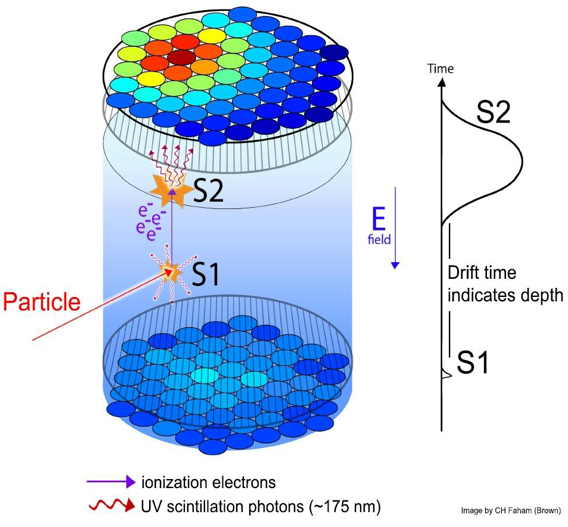 Принцип
Регистрация световых вспышек от сцинтилляции («S1») и последующей электролюминесценции («S2»)
Применение
Поиск и исследование процессов рассеяния нейтральных частиц на атомном ядре (по слабому взаимодействию)
Поиск темной материи
(в виде WIMP)
Исследование УКРН (CENNS)
XENON
LUX / LZ
PandaX ( I, II )
РЭД-100
Идея регистрации квазиточечных событий (от нейтрино либо WIMP) по S1 и S2
A.I.Bolozdynya, V.V.Egorov, V.P.Miroshnichenko, B.U.Rodionov. 
Emission detectors.
IEEE Transactions on Nuclear Science, 1995.
Двухфазный эмиссионный метод регистрации 
Б.А.. Долгошеин, В.Н. Лебеденко, Б.У. Родионов.
Новый метод регистрации следов ионизующих частиц в конденсированном веществе.
Письма в ЖЭТФ, 1970.
2/13
Требования к чистоте рабочего вещества двухфазных эмиссионных детекторов
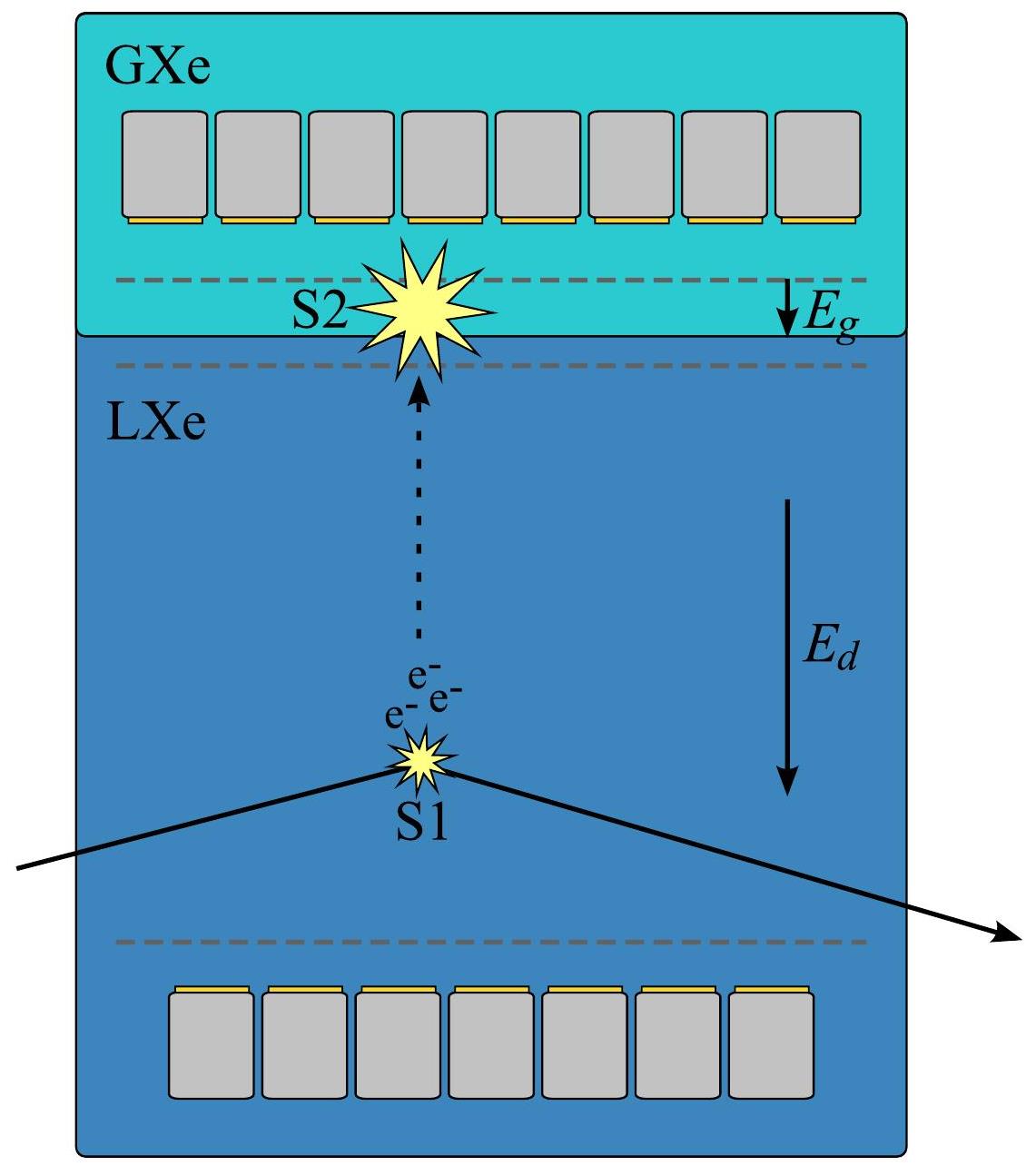 Необходимо обеспечить:

Длину дрейфа до захвата э/о примесями электронов порядка расстояния между электродами время-проекционной камеры (~1м для современных экспериментов)
Высокую вероятность эмиссии электронов из жидкой фазы в газовую
Высокий выход электролюминесценции в газовом зазоре
Прозрачность рабочего вещества к сцинтилляции
Требуется очистка рабочего вещества от разного рода примесей
Annika Behrens “Photomultiplier tubes for XENON1T” // Zurich PhD seminar 2012
3/13
Стандартное решение – очистка при помощи стационарных геттеров
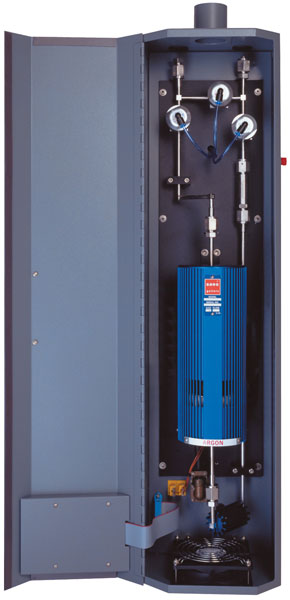 В настоящее время наиболее распространенный способ – циркуляция ксенона в газовой фазе через промышленные горячие металлические геттеры типа SAES Monotorr
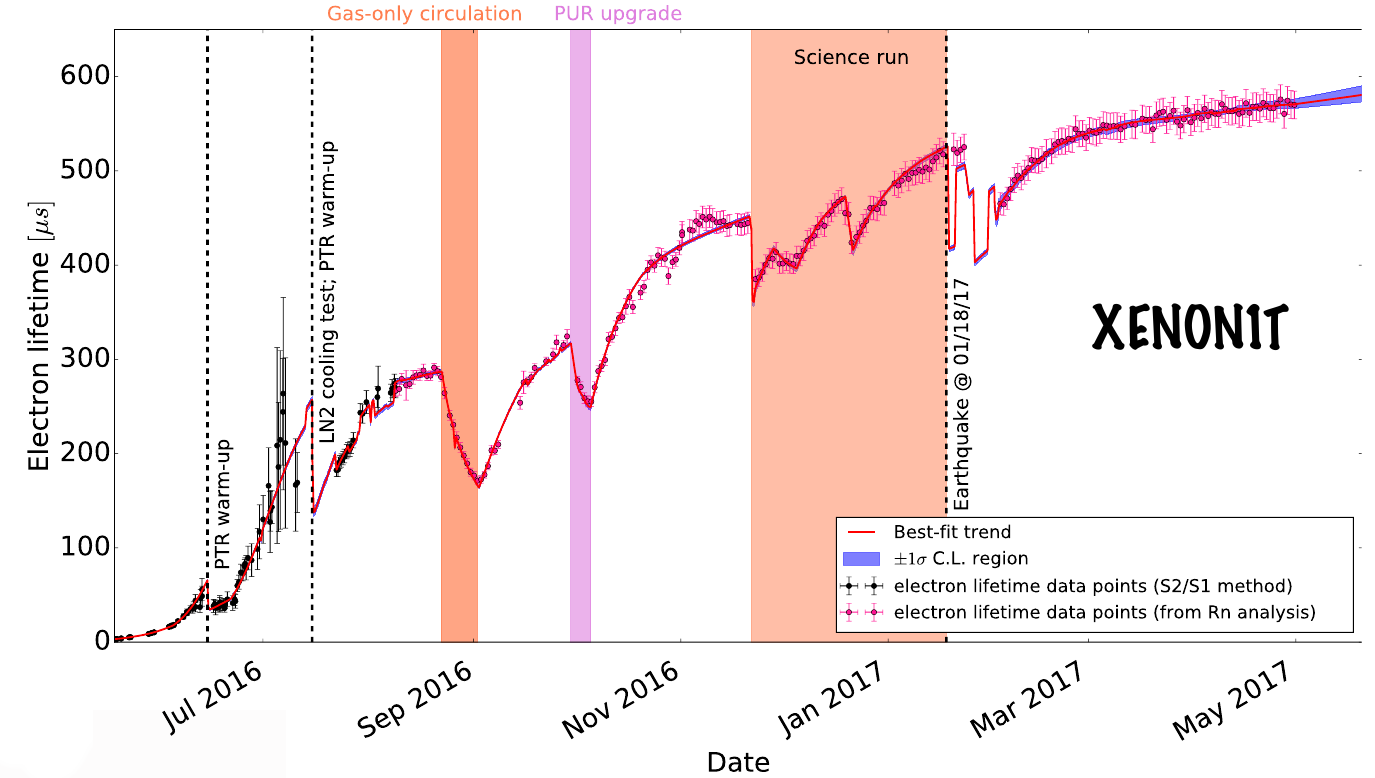 Преимущества:
Возможность очистки ксенона в процессе работы детектора

Недостатки:
Высокая стоимость картриджей геттеров
Длительный процесс очистки
Избирательность (очистка только стандартных примесей)
SAES Monotorr
Используют:
LUX
XENON
PandaX
EXO
Очистка ксенона для эксперимента XENON1T по поиску темной материи
Kaixuan N. The XENONnT Dark Matter Experiment. Batavia, 2017.
4/13
Детектор РЭД-100 и особенности используемого ксенона
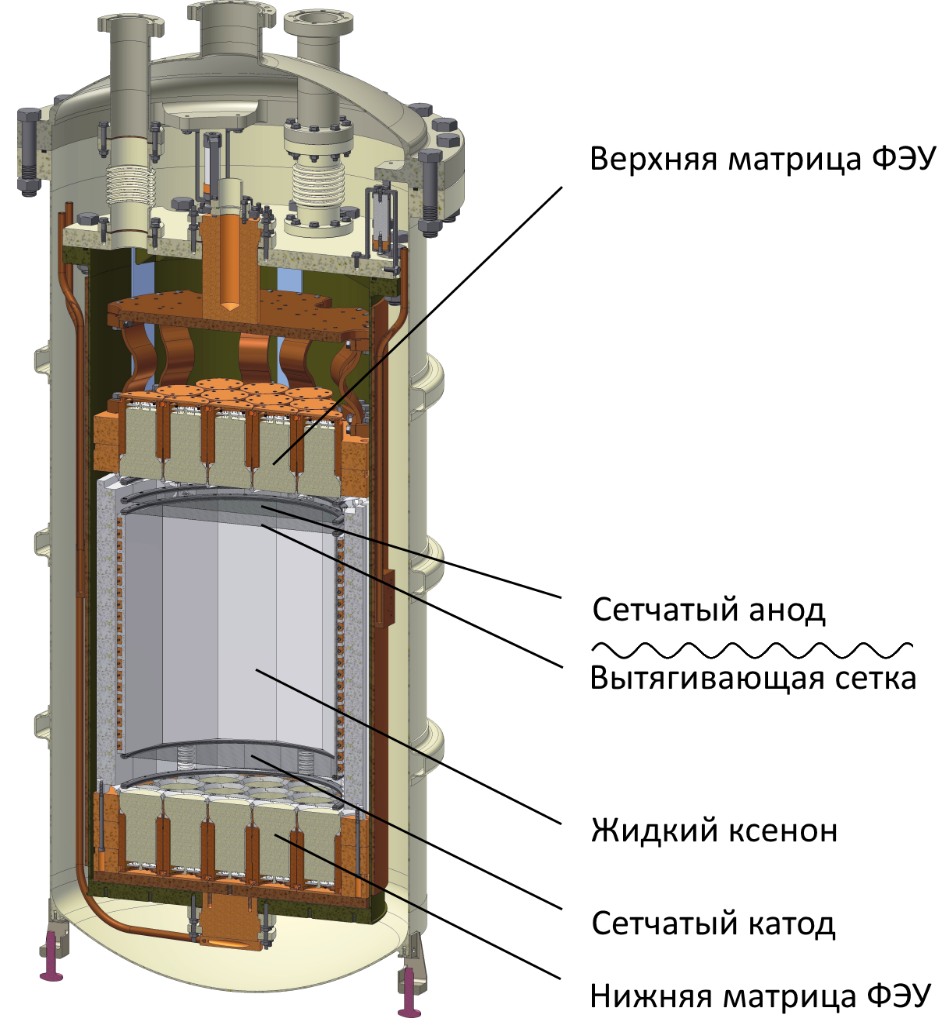 Общая масса ксенона ~200 кг
Длина дрейфа электронов ~40 см
Позволяет регистрировать одиночные электроны ионизации
Готовится к постановке на КАЭС
Особенности ксенона

Был изотопически обеднен по 136Xe
Вследствие технологии разделения изотопов оказался чрезвычайно загрязнен
Не поддавался очистке стандартным промышленным геттером типа SAES Monotorr
e-
e-
e-
Эксперименты по поиску 2β-распада с использованием 136Xe столкнутся с аналогичной проблемой!
5/13
[Speaker Notes: табличку]
Комплексный метод очистки
С целью очистки ксенона для РЭД-100 был разработан комплексный метод, представляющий собой последовательность следующих этапов:
SAES
г
г
г
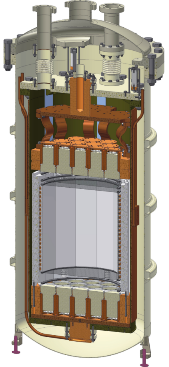 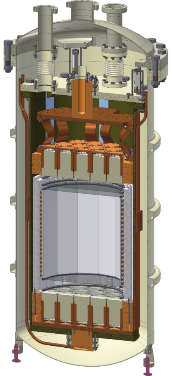 1. Предварительная очистка внутренних поверхностей детектора и инфраструктуры циркуляцией ксенона в газовой фазе
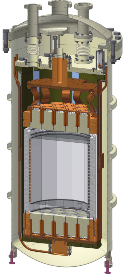 Эти 2 этапа можно выполнять параллельно
SAES
SAES
2. Электроискровая очистка всей массы ксенона при помощи отдельного устройства
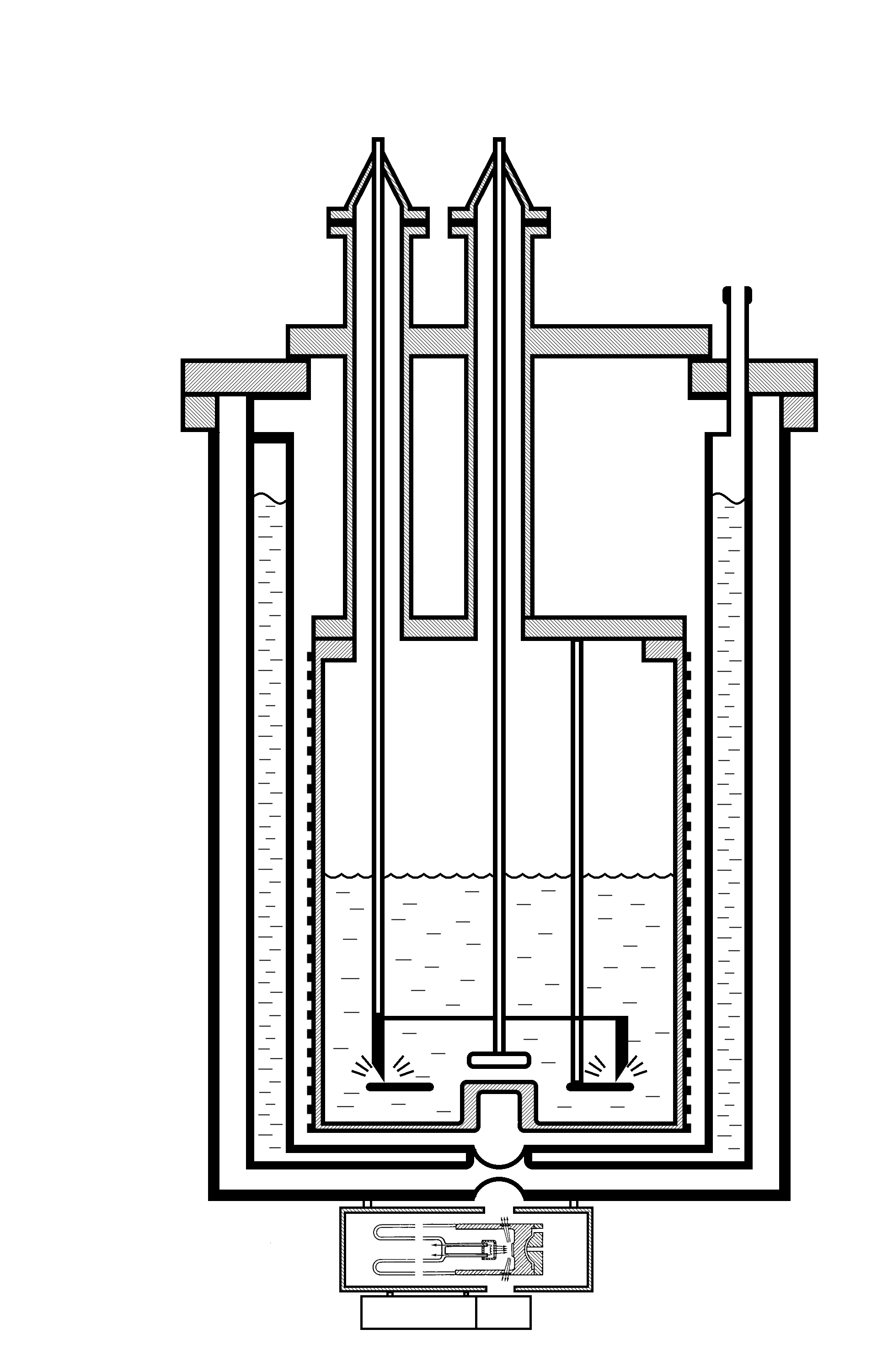 г
3. Конденсация ксенона в детектор через стандартный геттер
ж
г
ж
г
ж
4. Циркуляция ксенона через стандартный геттер
6/13
Метод электроискровой очистки благородных газов
Ободовский И.М., Покачалов С.Г., Шилов В.А. Новый метод очистки жидких благородных газов от электроотрицательных примесей. ЖТФ, 1980
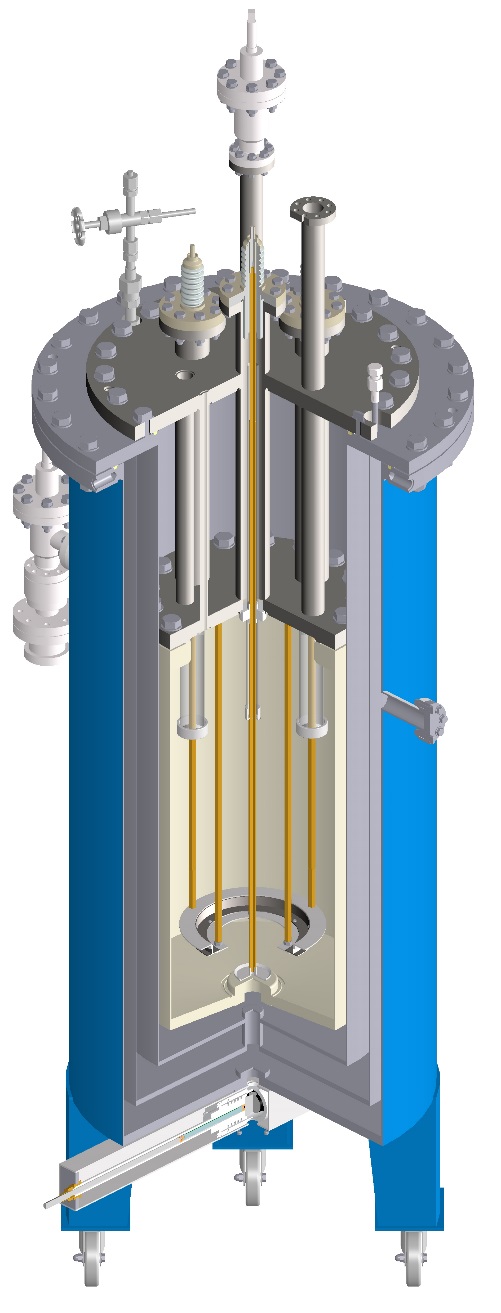 Принцип действия: высоковольтный разряд между металлическими электродами
Показал высокую эффективность для очистки криптона, аргона, ксенона
Может применяться как в газовой, так и в жидкой фазе
Очищает ксенон как от электроотрицательных, так и от высокомолекулярных примесей
Установка электроискровой очистки «Мойдодыр»
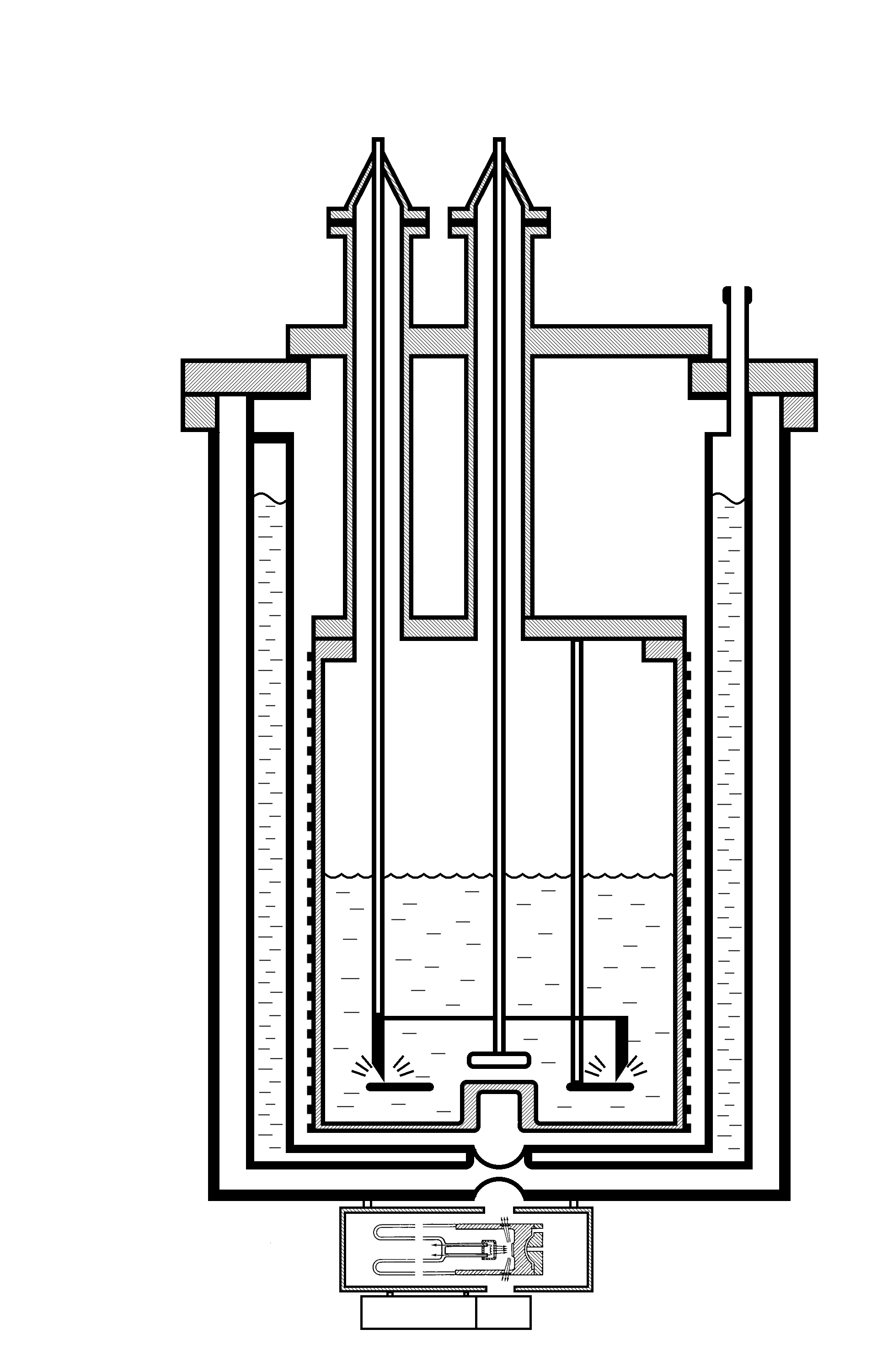 Сконструирована и построена в ИТЭФ в 1980-х
Вместимость 100 литров
Присутствует возможность контроля чистоты в самой установке
Титановые электроды
Ионизационная камера
Рентгеновская трубка
7/13
Модификация метода электроискровой очистки благородных газов
Очистка электроискровым методом основана на 2 процессах:


1. Фотолиз высокомолекулярных примесей ультрафиолетом от электрического разряда




2. Захват примесей металлическим порошком, генерирующимся электродами
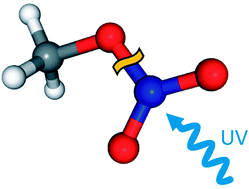 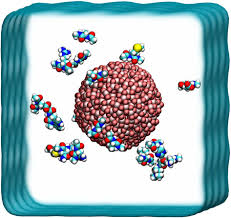 Для более эффективной очистки ксенона от примесей было предложено разделить процесс очистки на 2 этапа:

Высоковольтный электрический разряд. Образуется титановая пыль, происходит УФ-фотолиз сложных молекулярных примесей на более мелкие фрагменты, легче захватываемые геттером.

Выключение искры. Наработанная за время этапа 1 пыль продолжает захватывать примеси.
8/13
Электроискровая очистка ксенона для детектора РЭД-100
Тестовый этап. 55 кг ксенона
Очистка всего ксенона (~200 кг)
Включается искровой разряд. Идет наработка титановой пыли (с адсорбцией примесей на поверхности титана) + разложение примесей ультрафиолетом.
Первое плато достигается при ~10 мкс. Скорость десорбции примесей, а также образования новых э/о примесей под влиянием УФ становится сравнимой с адсорбцией.
Отключается искровой разряд. Начинается быстрый рост чистоты ксенона вследствие прекращения УФ-излучения.
Второе плато достигается при ~50мкс. Процессы десорбции и адсорбции уравновешиваются.
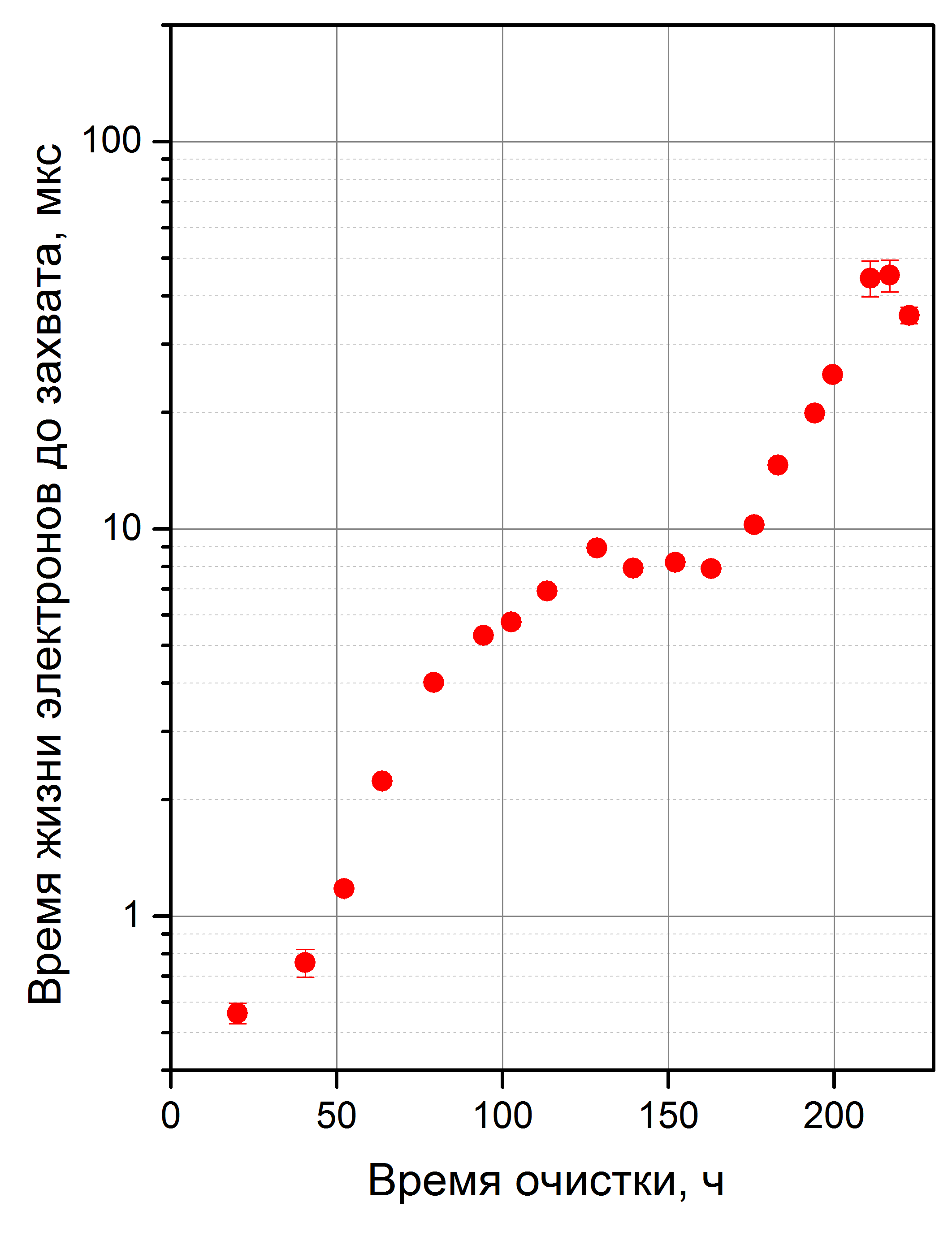 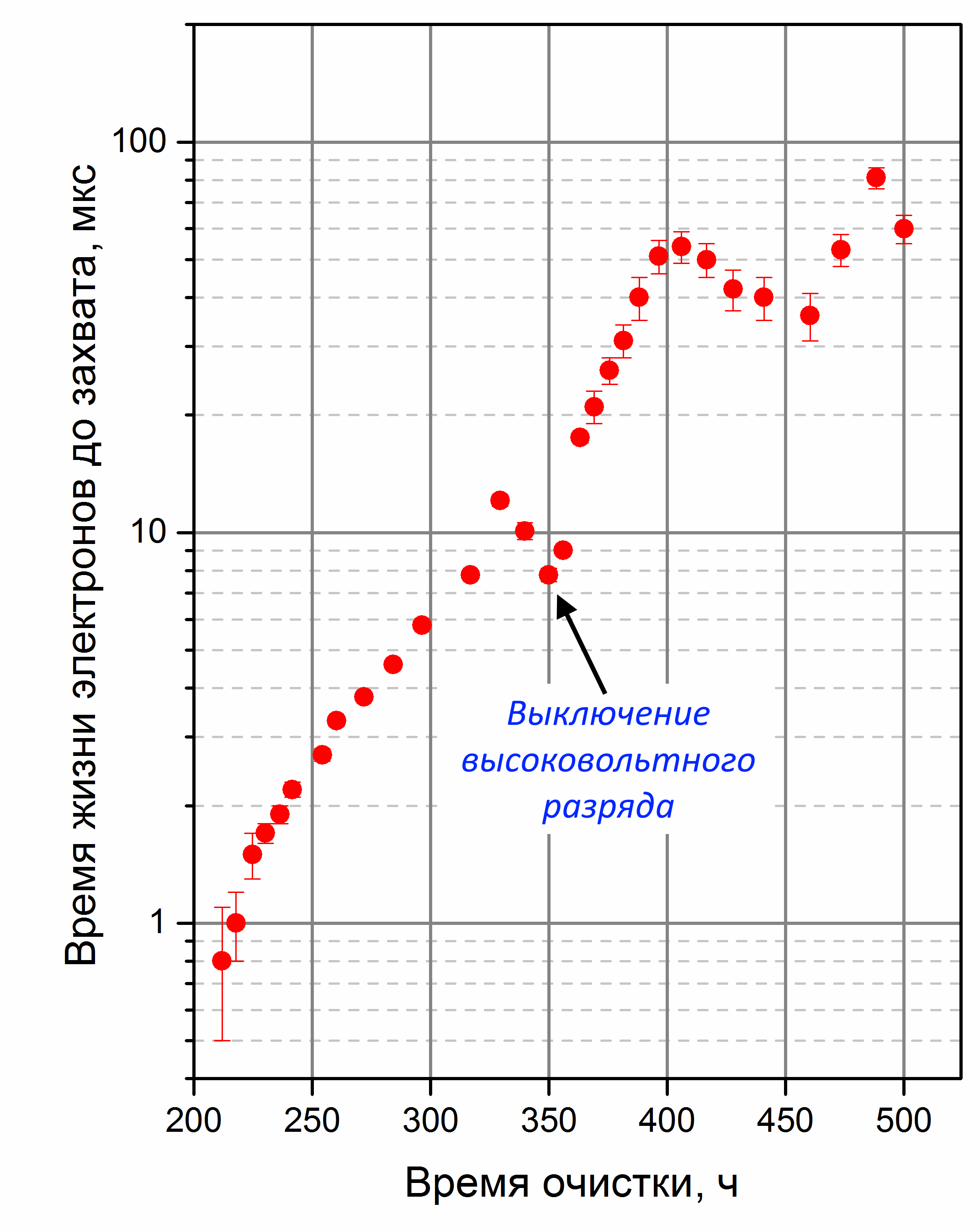 E = 500 В/см
Выключение
высоковольтного
разряда
E = 500 В/см
E = 500 В/см
9/13
Электроискровая очистка ксенона для детектора РЭД-100
Анализ произведенной титановой пыли
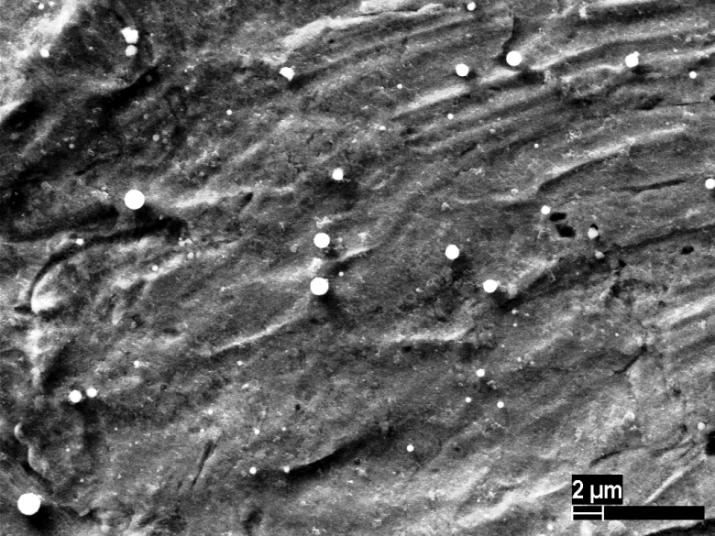 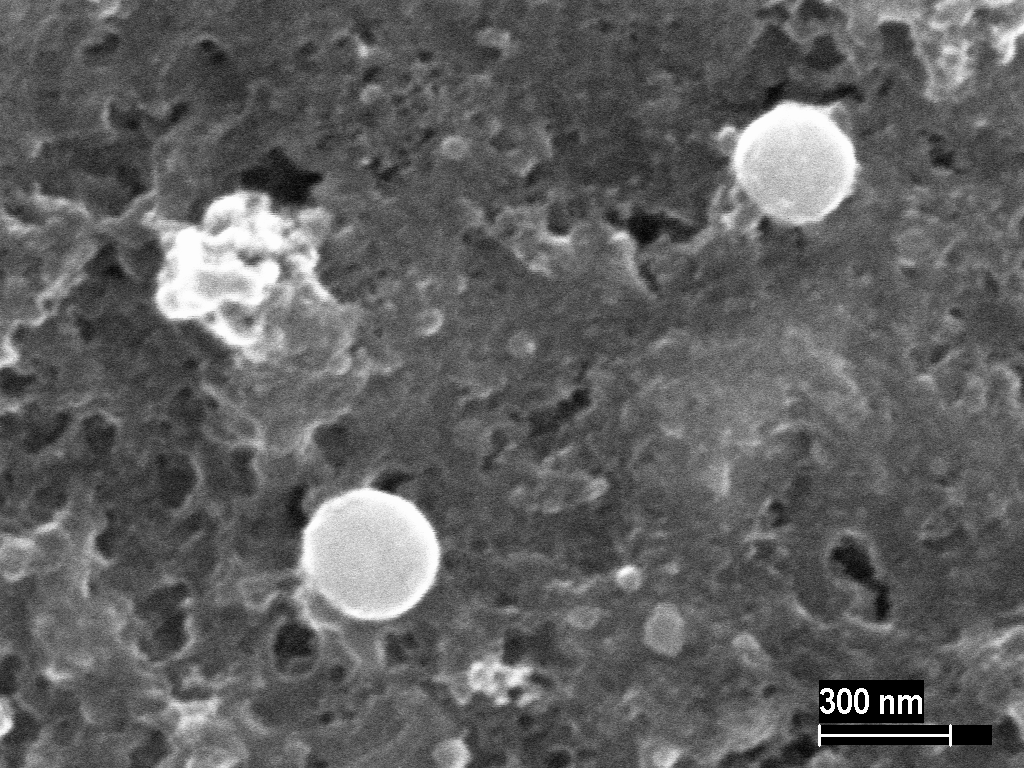 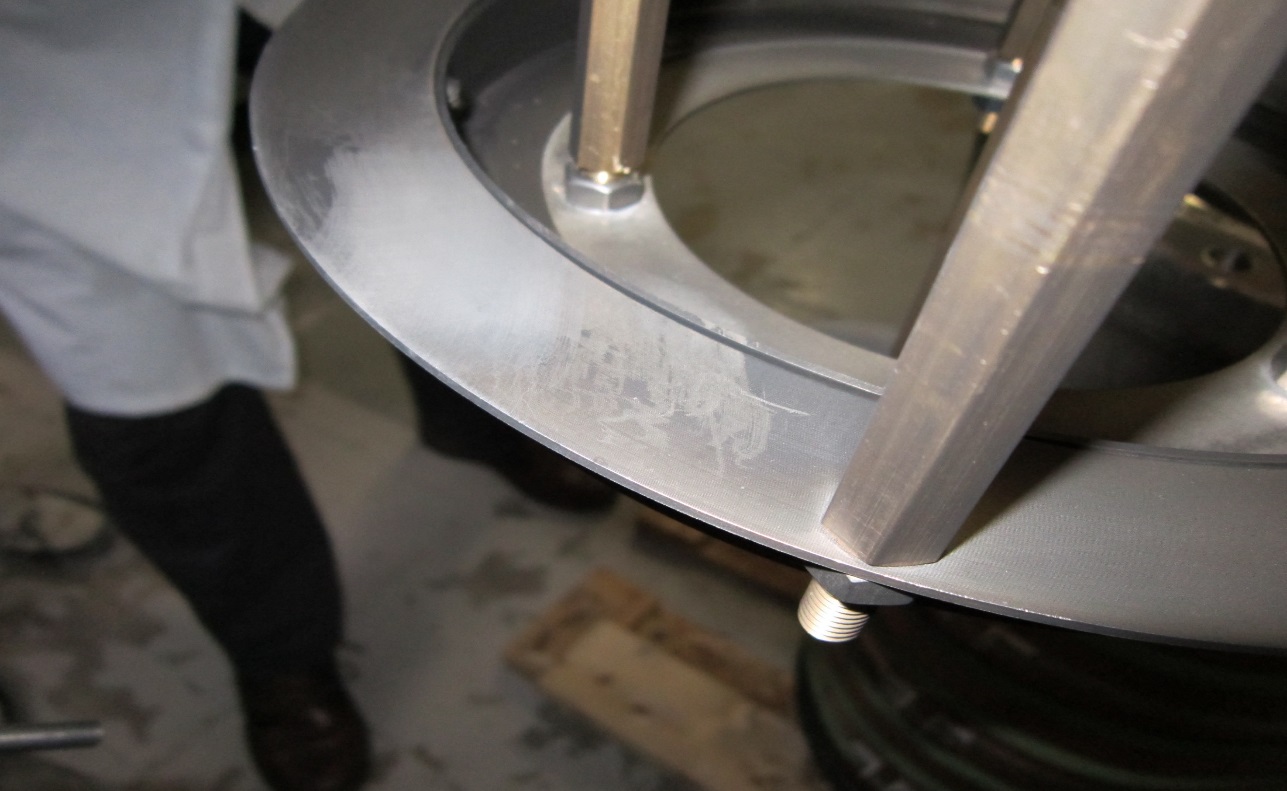 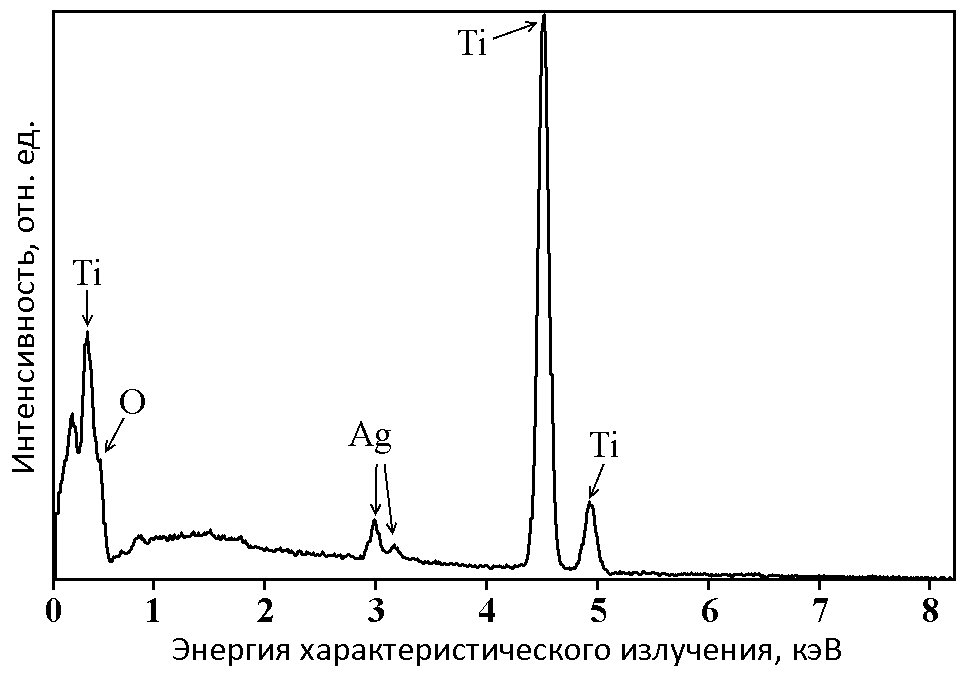 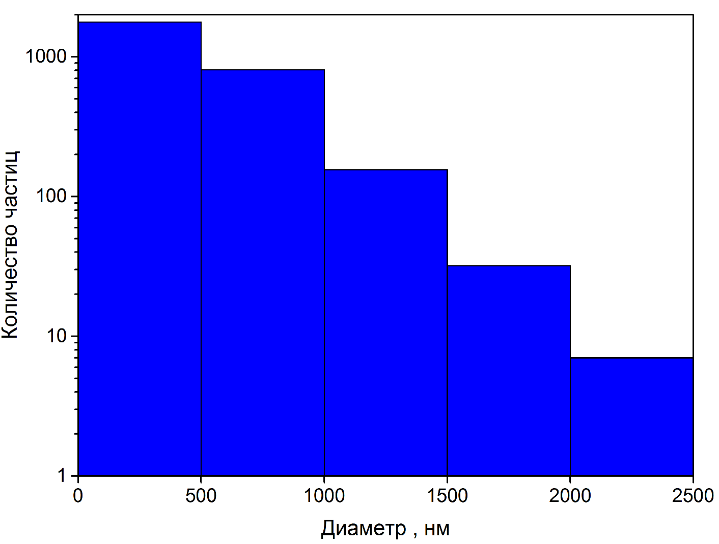 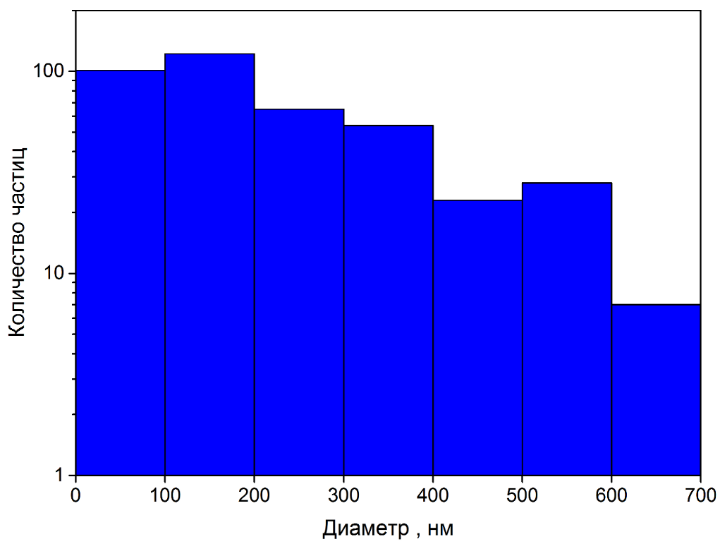 Вывод – образуется титановая пыль в виде титановых шариков вплоть до нанометровых размеров
10/13
Циркуляционная очистка ксенона в режиме работы детектора
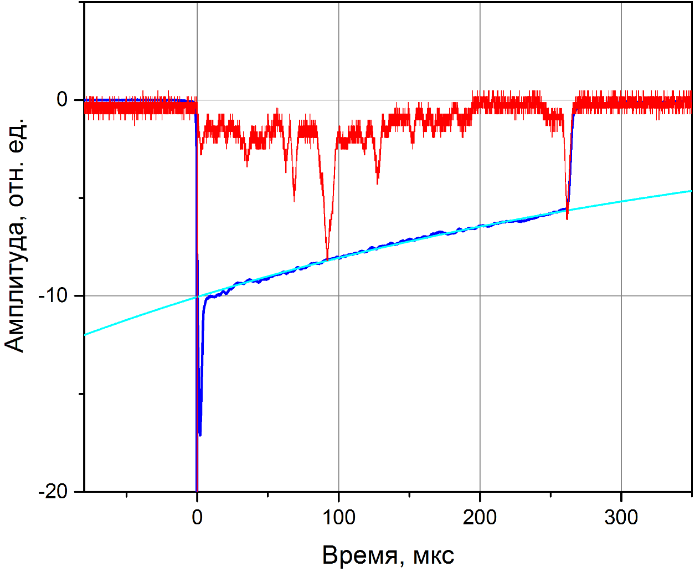 типичный мюонный сигнал
г
ж
ж
г
Тренд времени жизни электронов в предварительно очищенном жидком ксеноне во время циркуляции
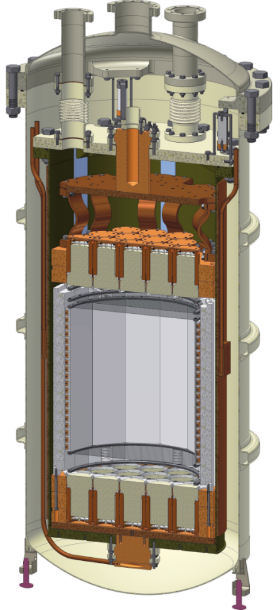 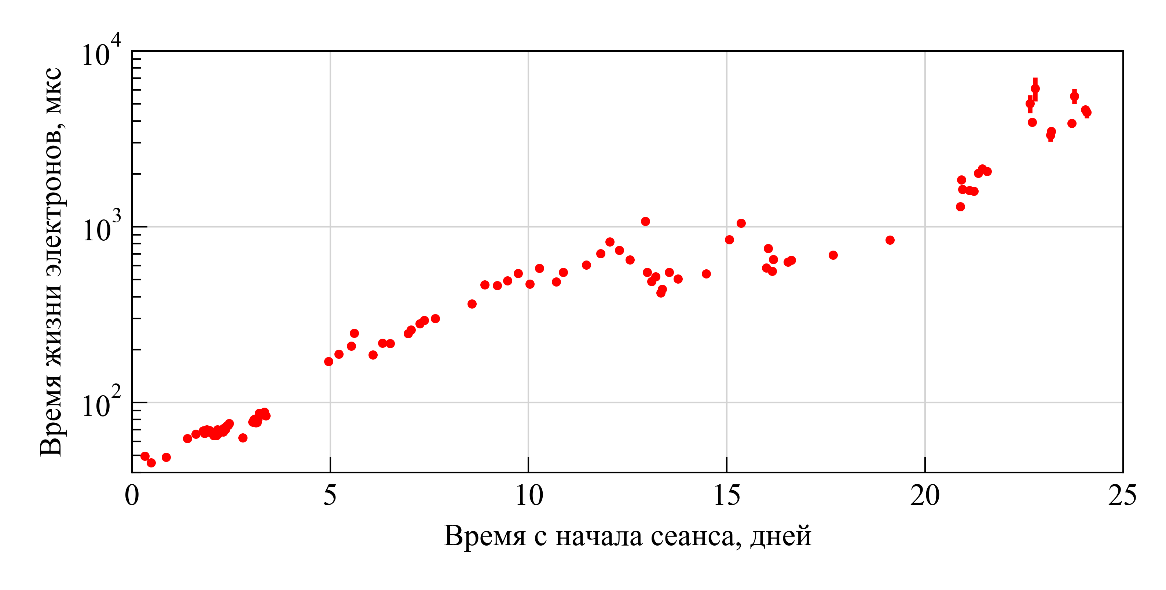 усредненный мюонный сигнал
SAES
11/13
Заключение
Разработан метод подготовки рабочих сред для двухфазных эмиссионных детекторов на основе благородных газов

В жидком ксеноне массой ~200 кг метод позволяет достичь времени жизни электронов ~5000 мкс при начальном уровне < 1 мкс за время ~2 месяцев.

В перспективе данный метод может быть использован для детекторов на основе жидкого ксенона масштаба ~тонн
Выражается благодарность:
Российскому Научному Фонду (грант №18-12-00135, 12.04.2018)
Программе повышения конкурентоспособности  НИЯУ МИФИ (контракт № 02.a03.21.0005, 27.08.2013)
Министерству науки и высшего образования РФ (проект "Фундаментальные свойства элементарных частиц и космология" № 0723-2020-0041)
Российскому Фонду Фундаментальных Исследований (грант № 18-32-00920)
12/13
СПАСИБО ЗА ВНИМАНИЕ !
Резервные слайды
Схема высвечивания и принцип регистрации
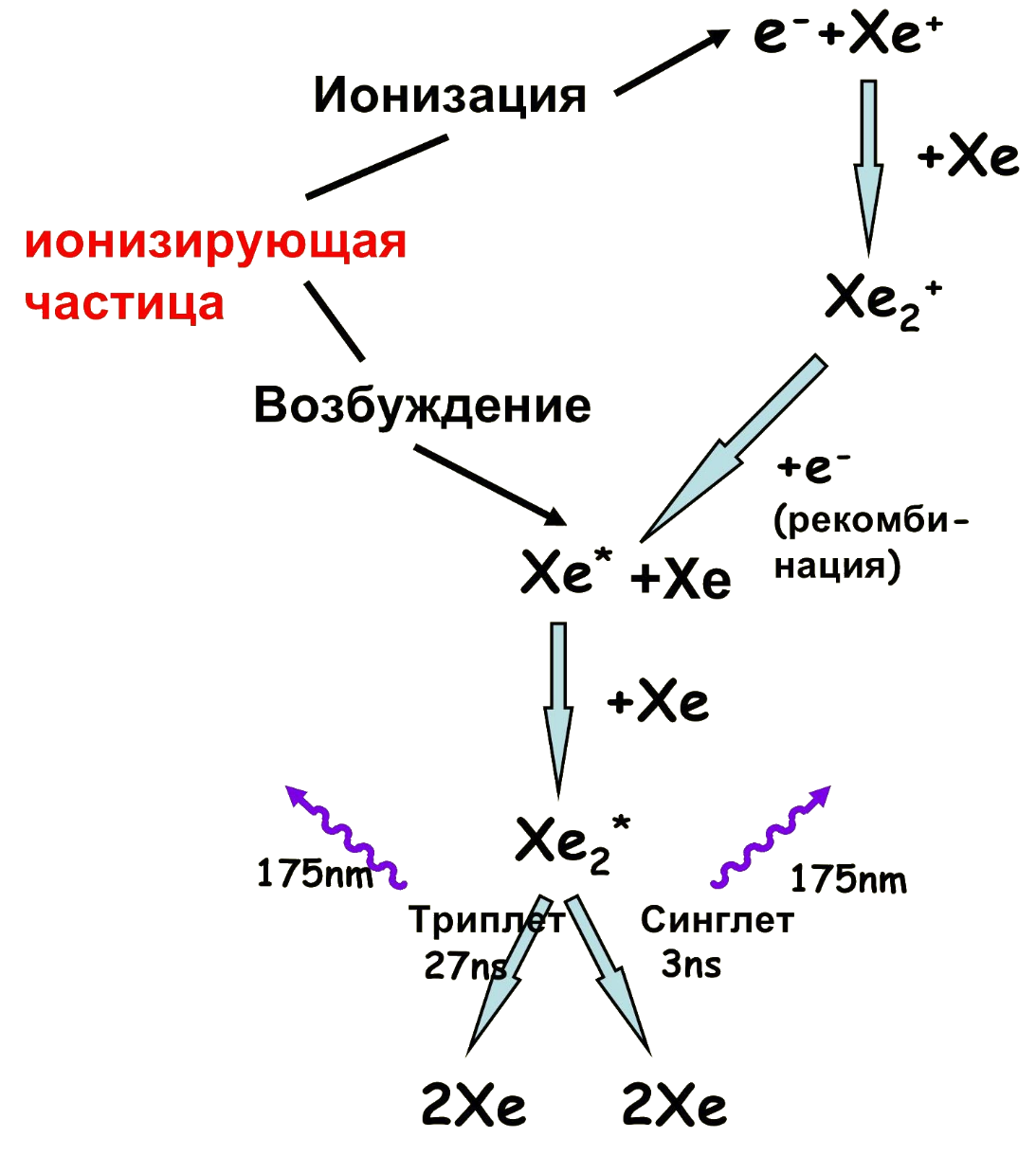 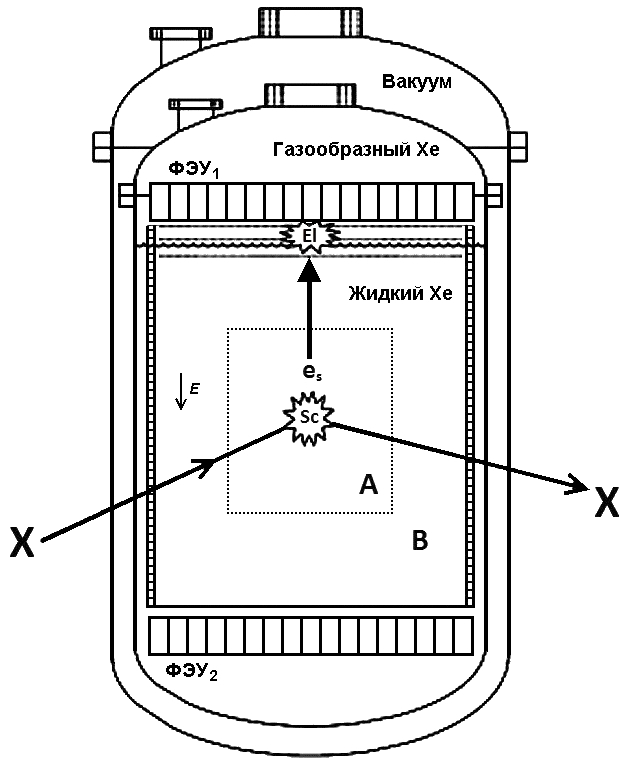 15
Мойдодыр
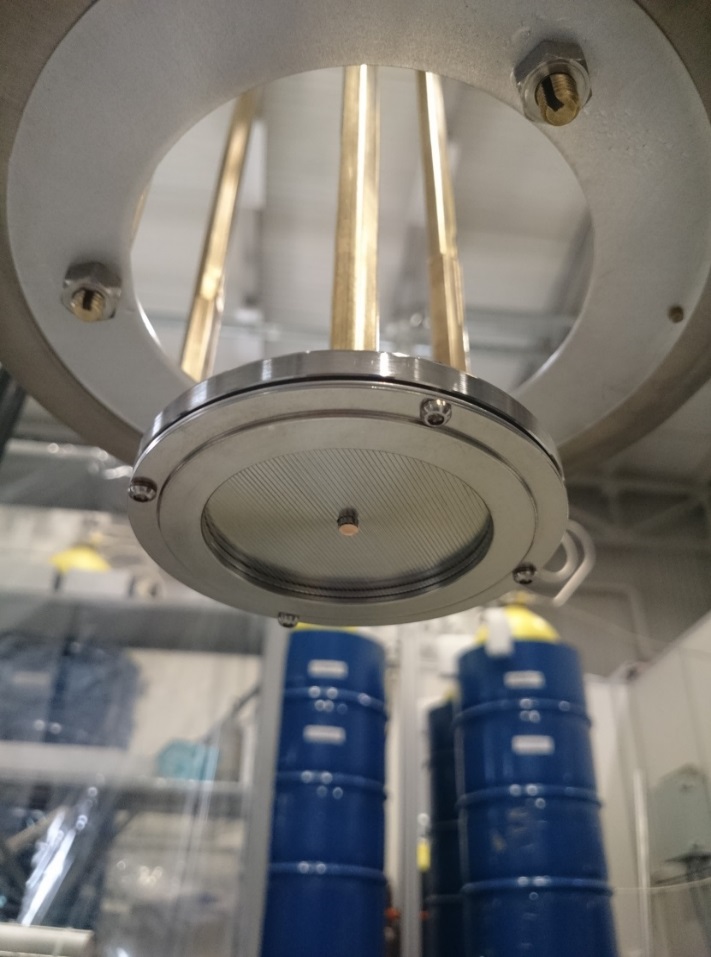 Используются:
Высоковольтный источник ВС20-10 (до 10мА при U = 20 кВ)
Эл/статический киловольтметр С196
Балластные сопротивления типа кэв-5
Кабель емкостью ~600 пФ (6 метров с погонной емкостью 100 пФ/м)
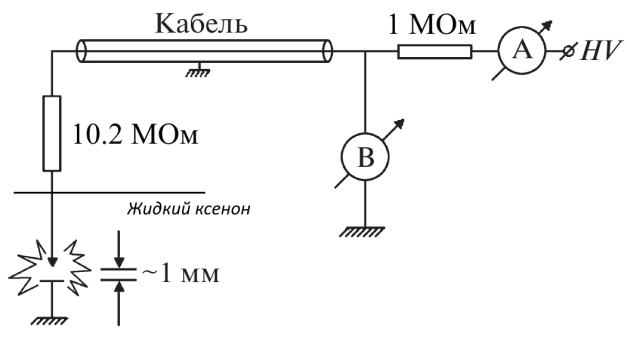 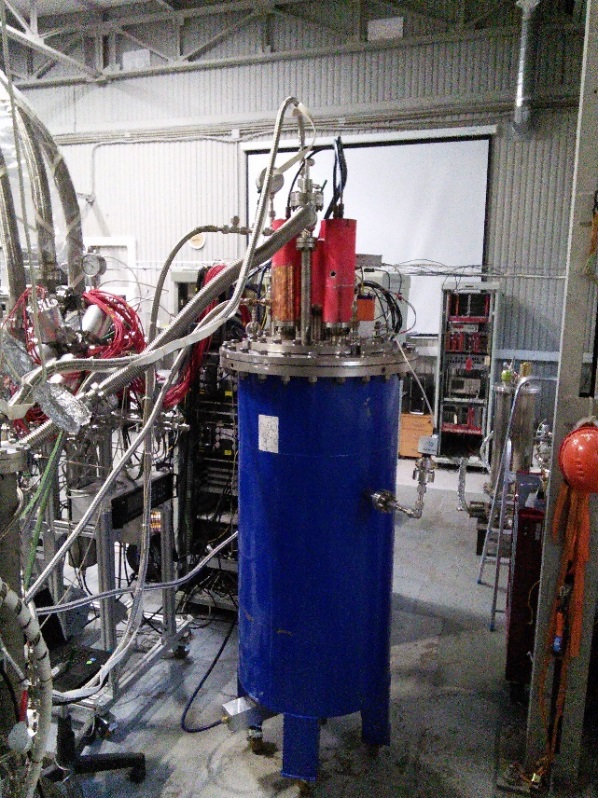 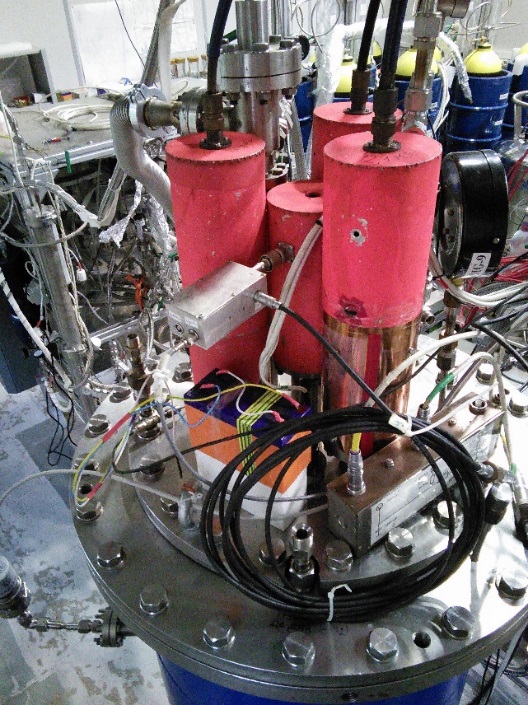 Схема подачи напряжения на разрядный промежуток
16
Ar vs Xe
Ксенон:
Выше конверсионная эфф-ть (отношение энергии световой вспышки к энергии, оставленной заряженной частицей в сцинтилляторе) : 14% против 3% у Ar
Практически полное отсутствие радиоактивных примесей из U/Th рядов и собственных долгоживущих радиоактивных изотопов
Больший атомный номер -> эффективный «бесстеночный» режим, большое сечение УКРН на ядре
Возможность использования  в одном и том же детекторе изотопов ксенона со спинами 1/2 и 3/2, и выделения разностным методом спин‑зависимого взаимодействия

Аргон:
Дешевизна
Меньший порог энергии ядра отдачи
17
Тренд массы ксенона в двухфазных эмиссионных детекторах
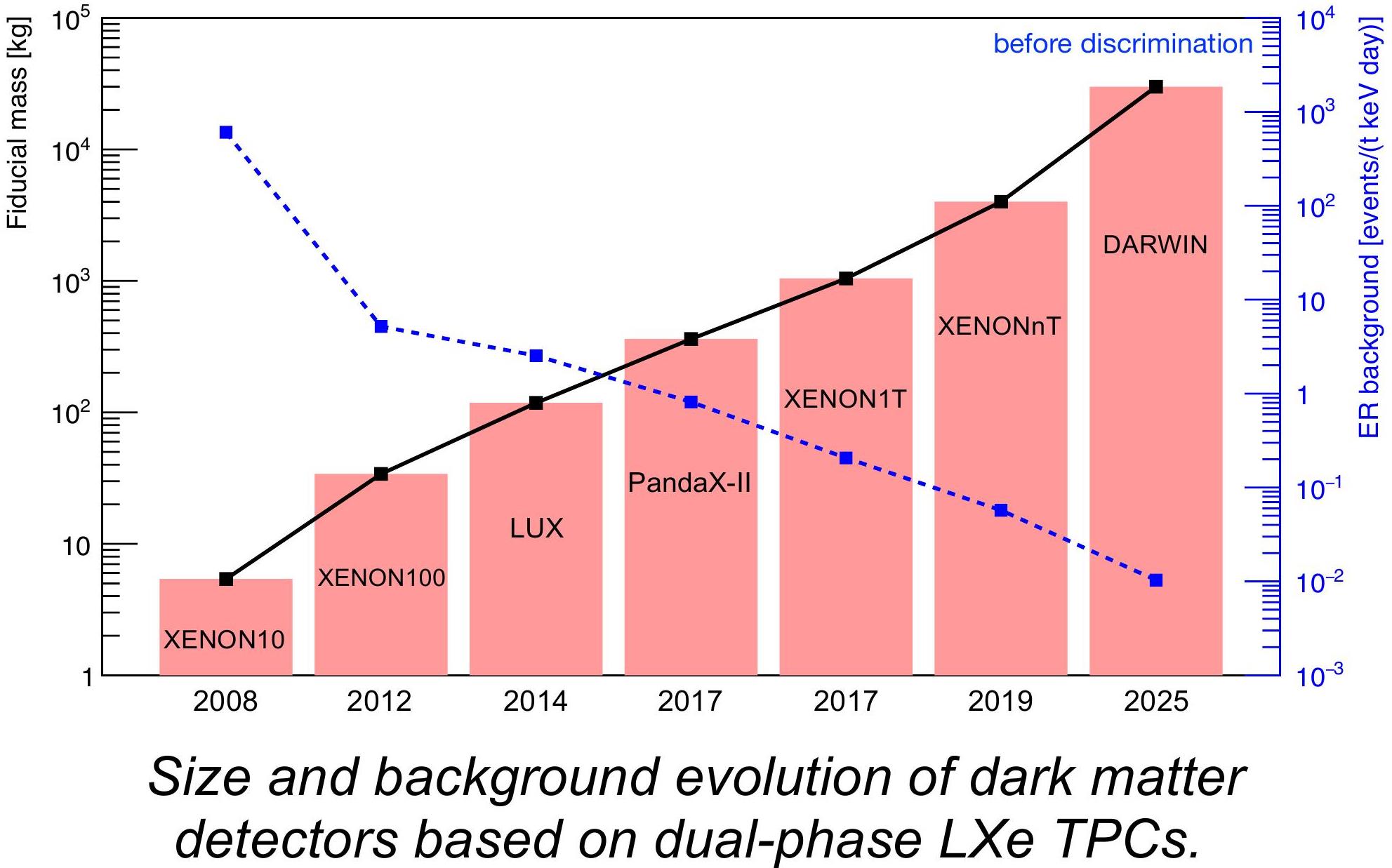 18
Эксперименты
19
Результаты прямого поиска темной материи
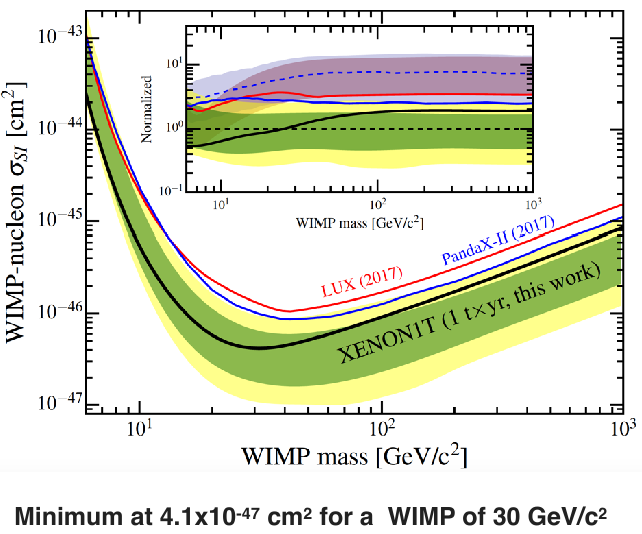 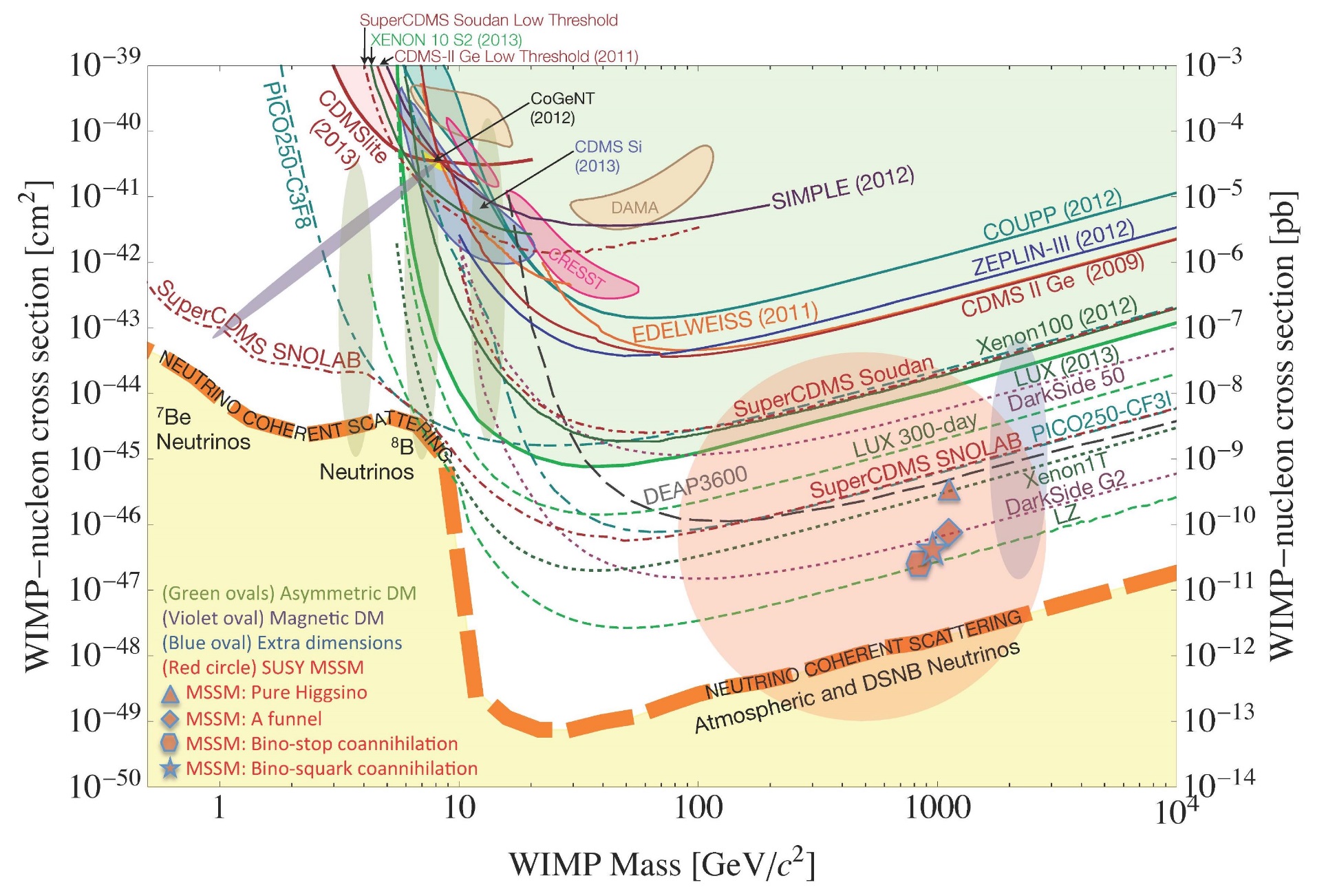 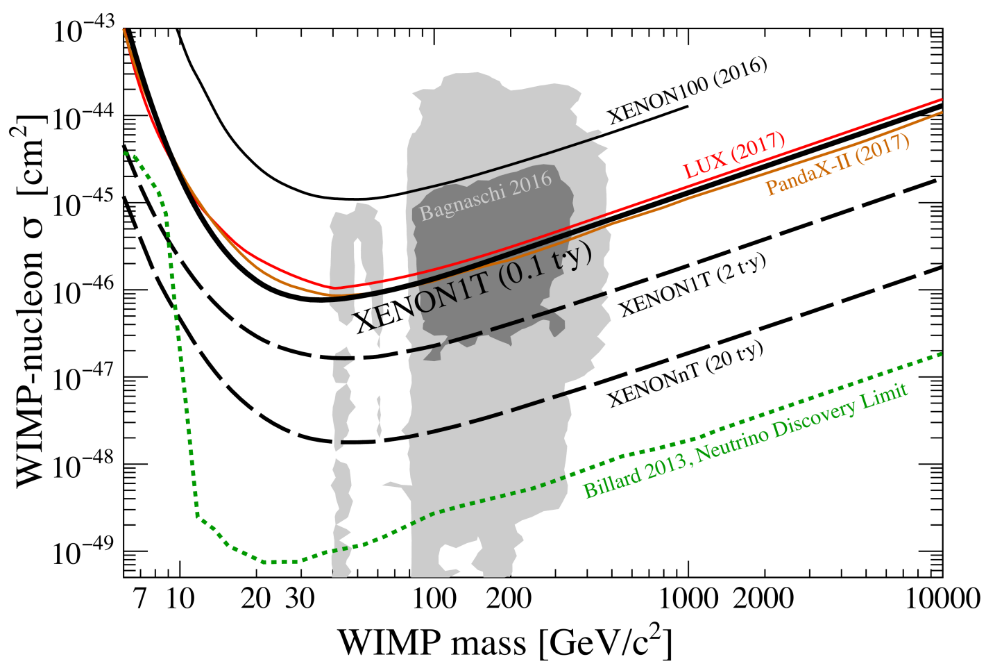 20
Поколения детекторов эксперимента XENON
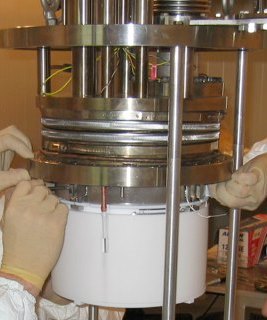 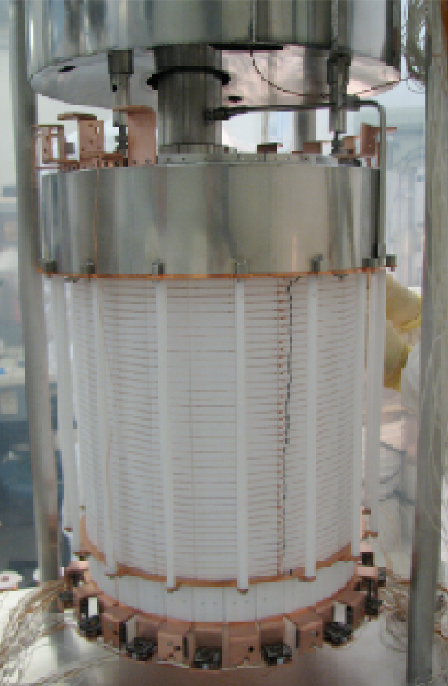 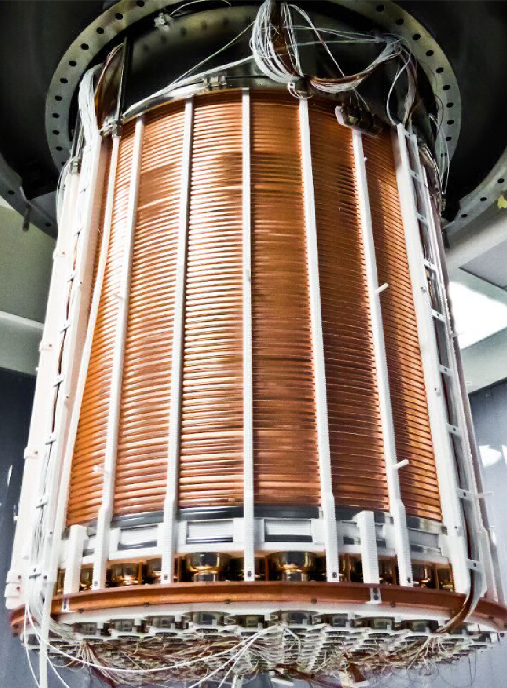 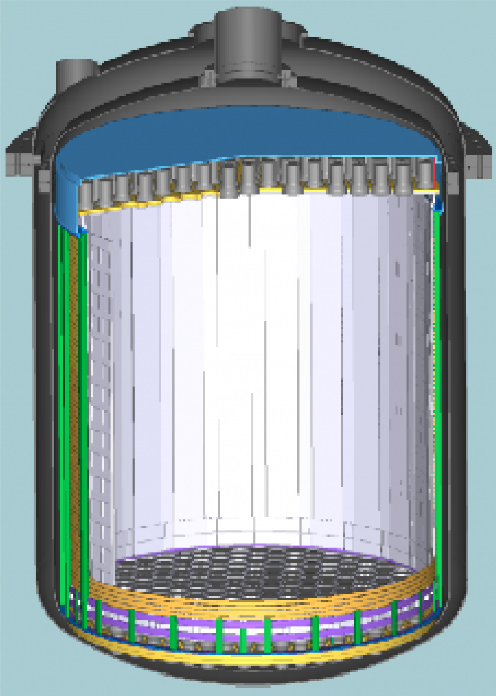 21
Поколения детекторов экспериментов LUX/ZEPLIN
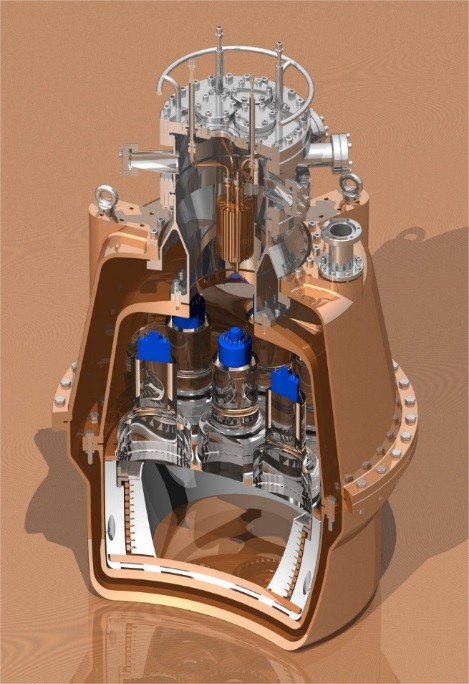 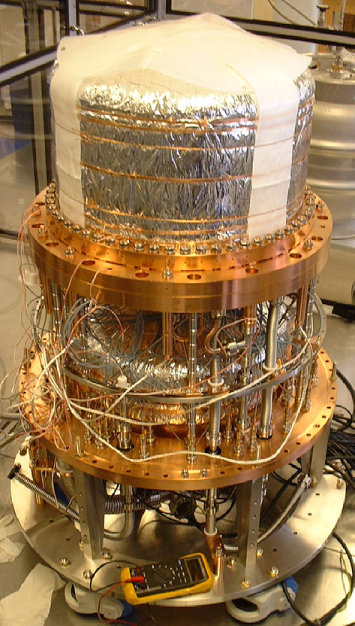 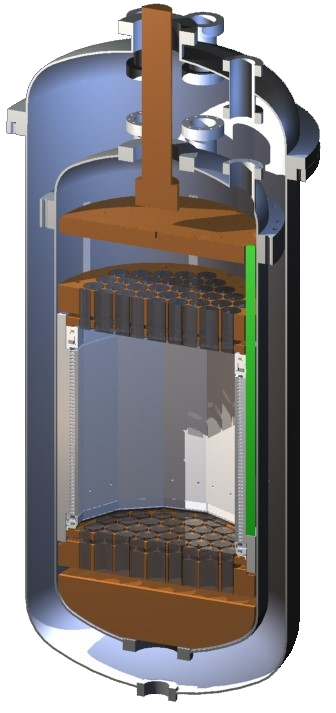 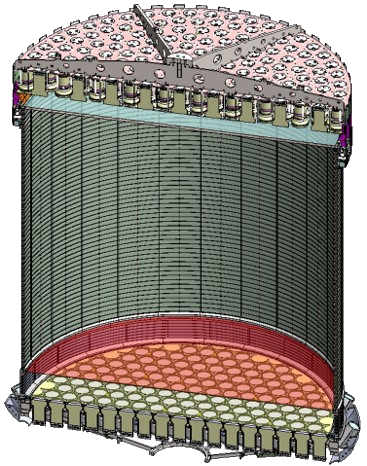 22
Поколения детекторов эксперимента PandaX
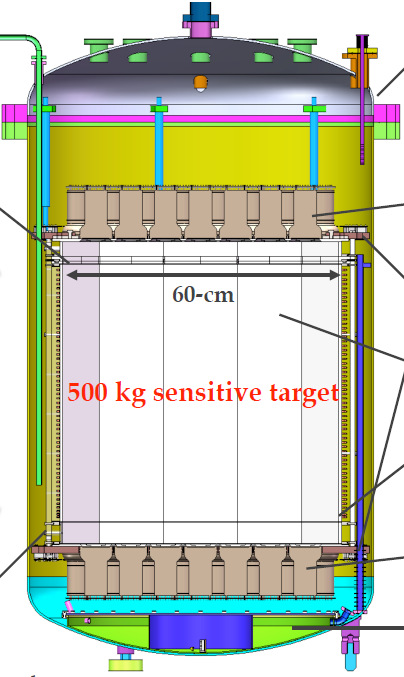 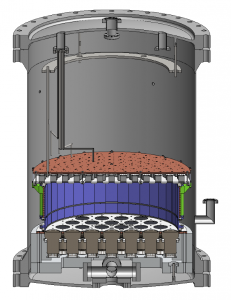 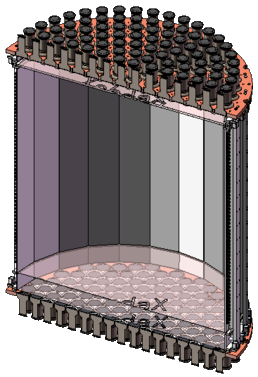 23
Рынок ксенона
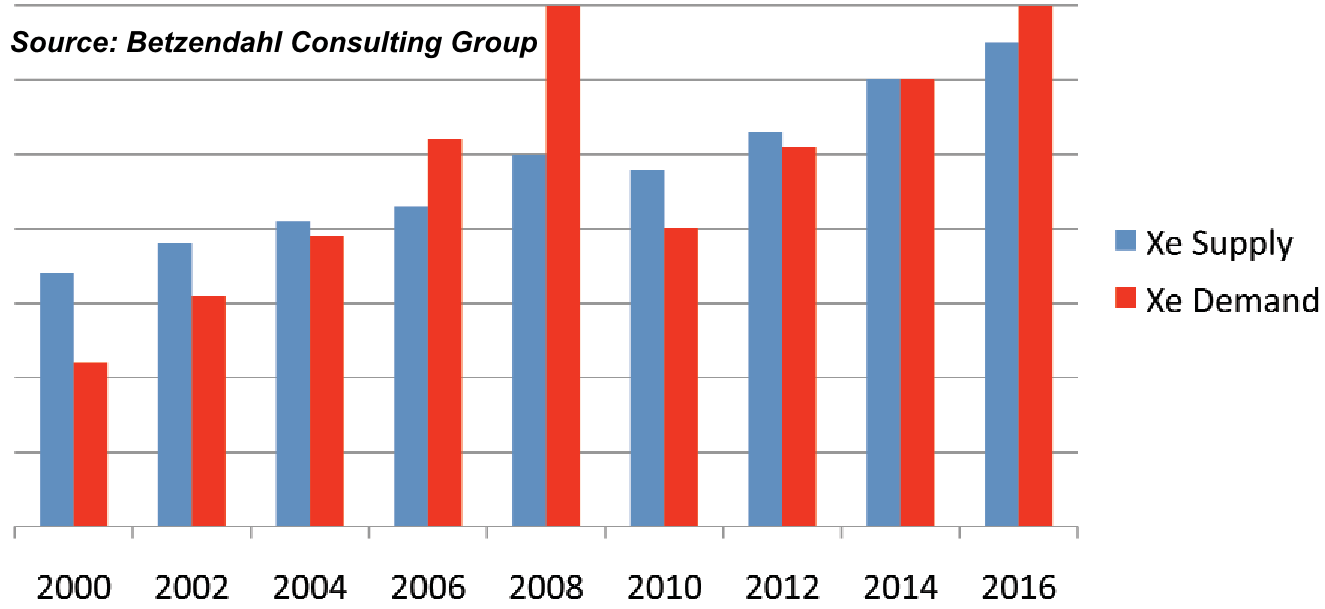 24
Контроль чистоты ксенона по времени жизни электронов до захвата
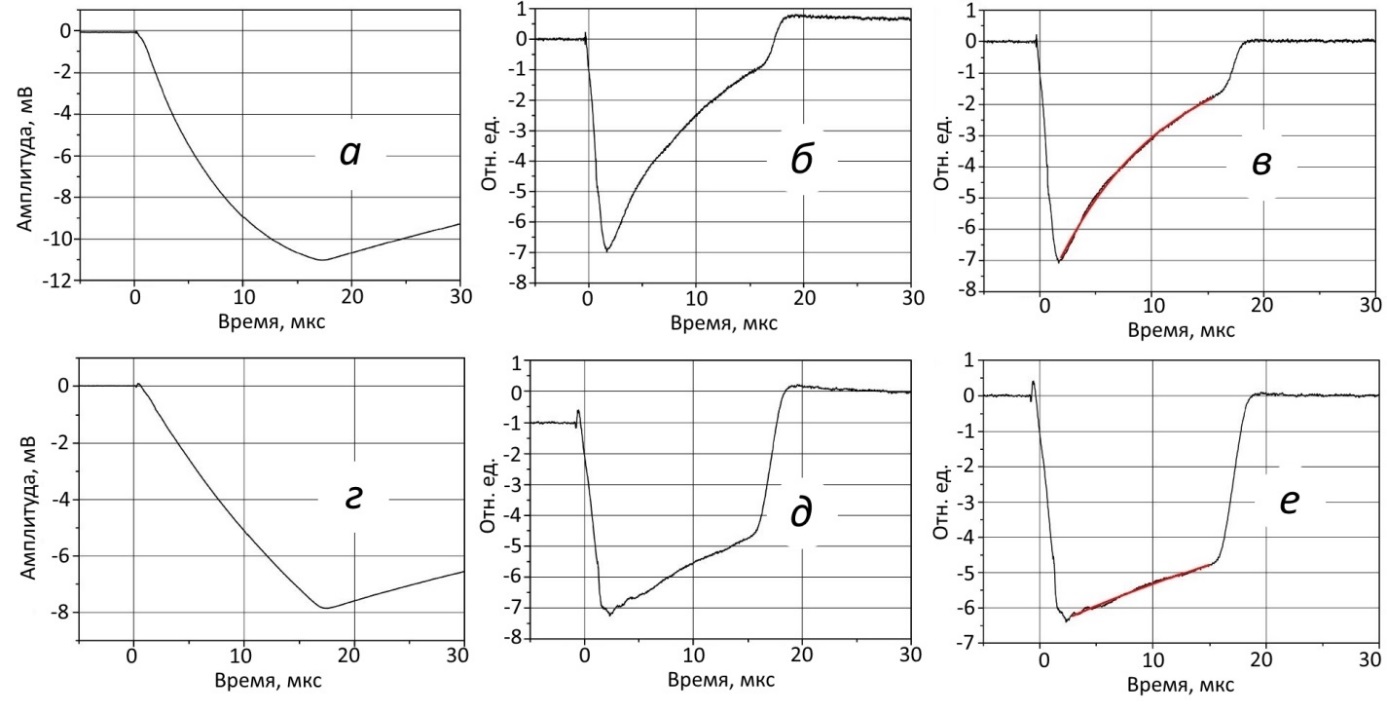 Пример обработки сигналов с ионизационной камеры:
1. Дифференцирование + коррекция вклада от разряда ёмкости обратной связи ЗЧПУ
2. Аппроксимация сигнала экспонентой для нахождения времени жизни электрона
25
Исследование упругого когерентного рассеяния нейтрино на атомных ядрах
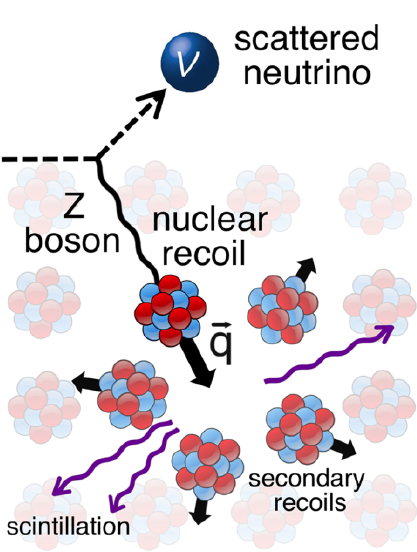 Процесс, при котором нейтрино передает часть своей энергии ядру как целому
Предсказан в 1974 году
Впервые зарегистрирован в 2017 году
Может быть применен на практике как средство мониторинга ядерных реакторов. РЭД-100 - первый эмиссионный детектор, построенный для регистрации реакторных антинейтрино по такому типу взаимодействия.
Требуются дальнейшие исследования
26
26
Поиск темной материи в виде слабовзаимодействующих массивных частиц (WIMP)
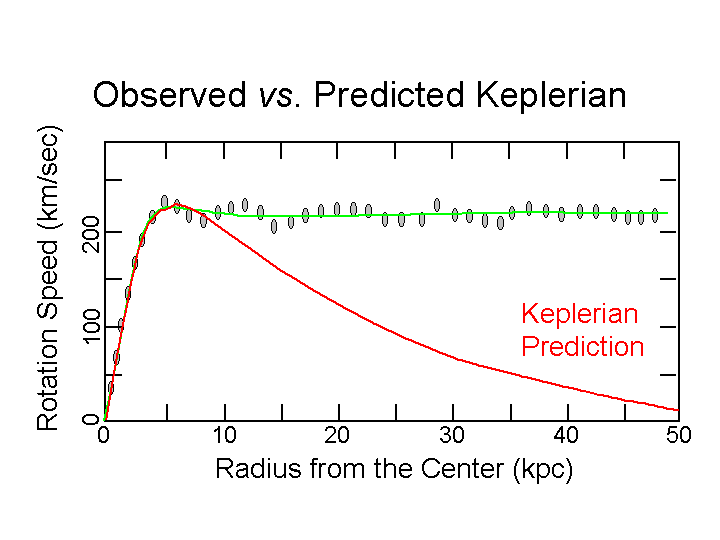 Предпосылки:
Зависимость скорости вращения объектов в галактике от их расстояния до центра:
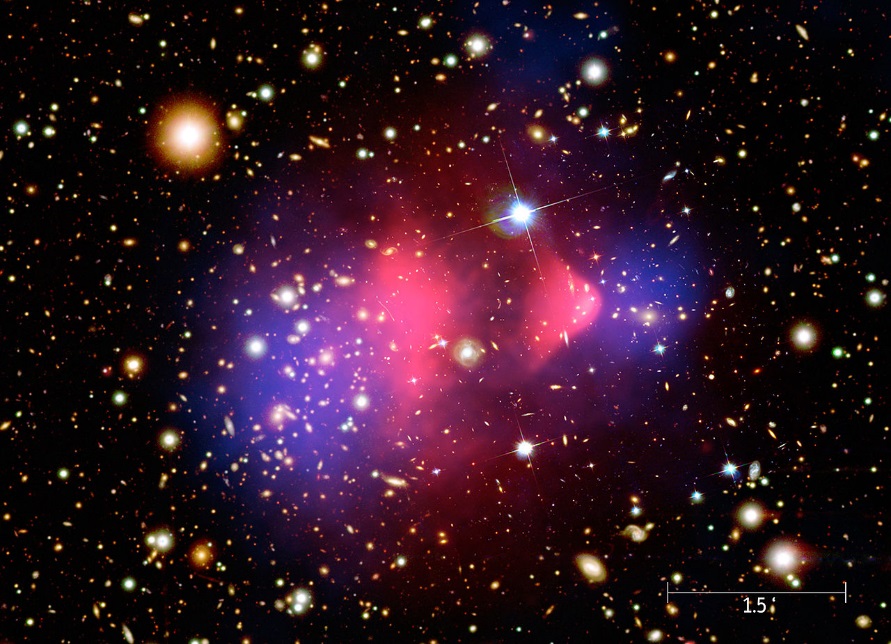 Гравитационное линзирование в местах отсутствия видимой барионной материи
27
Поиск темной материи в виде слабовзаимодействующих массивных частиц (WIMP)
Следствие:

Требуются поправки в закон всемирного тяготения (малоубедительно)
либо
Существует скрытая масса
Предположение:

Одним из наиболее вероятных кандидатов на роль скрытой массы является небарионная темная материя, не участвующая в сильном и электромагнитном взаимодействиях
28
Дрейф электронов в газе
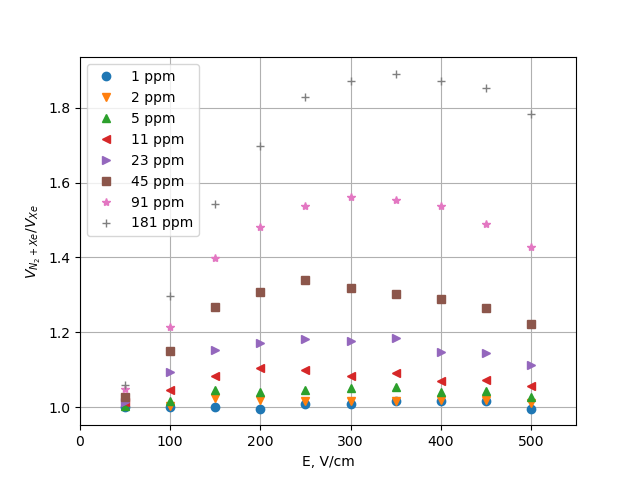 29